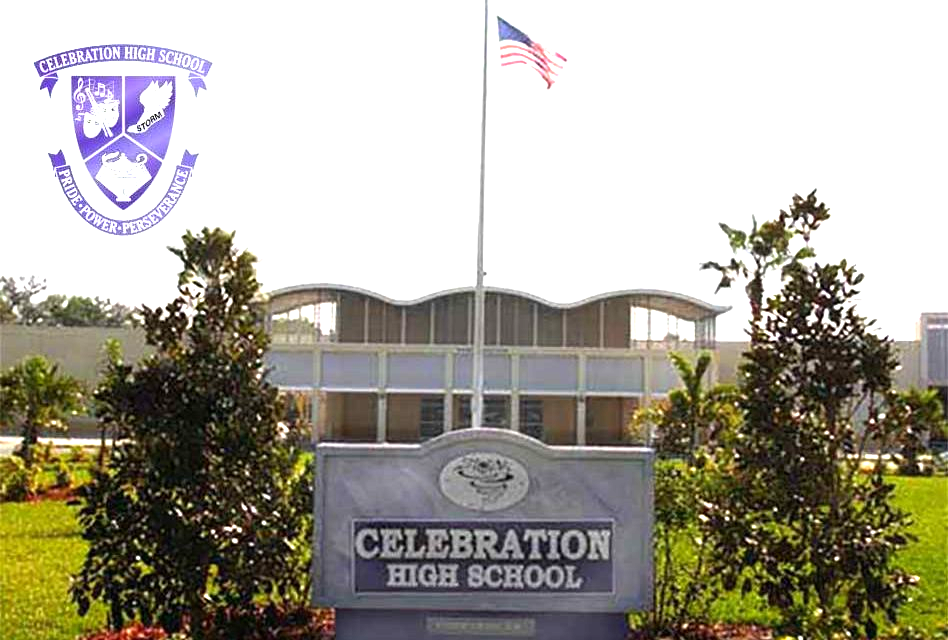 High Schools
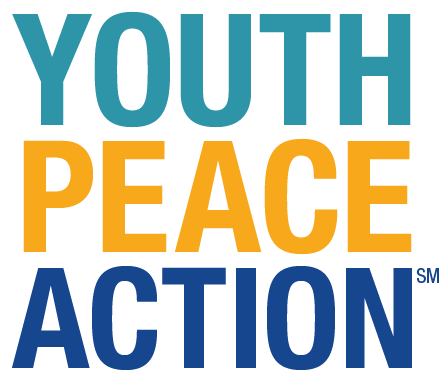 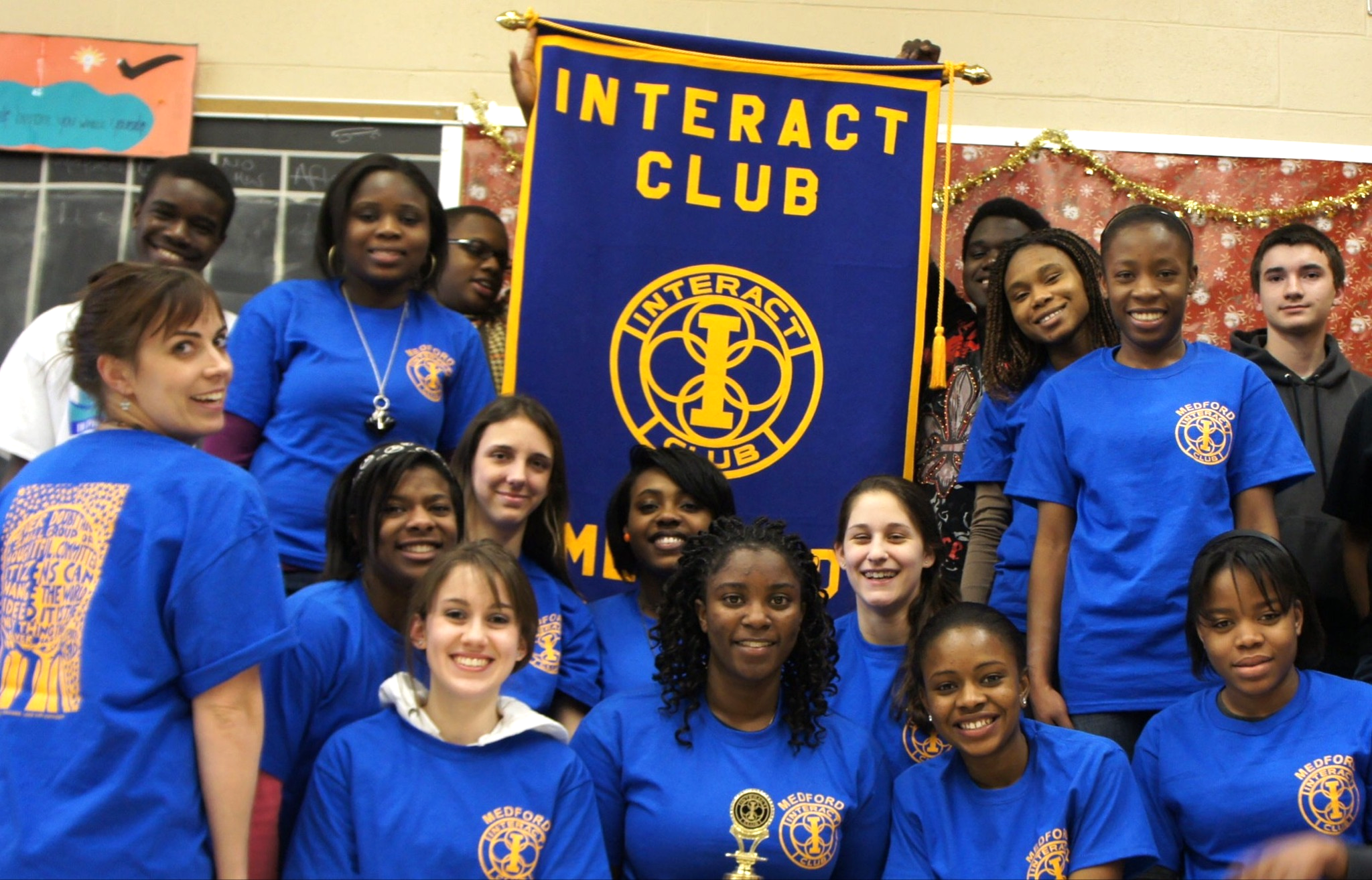 Interact Clubs
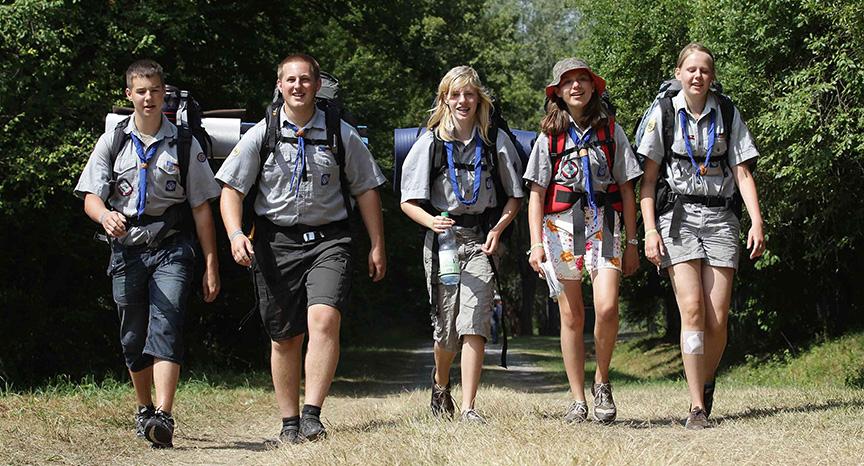 Youth Service Organizations
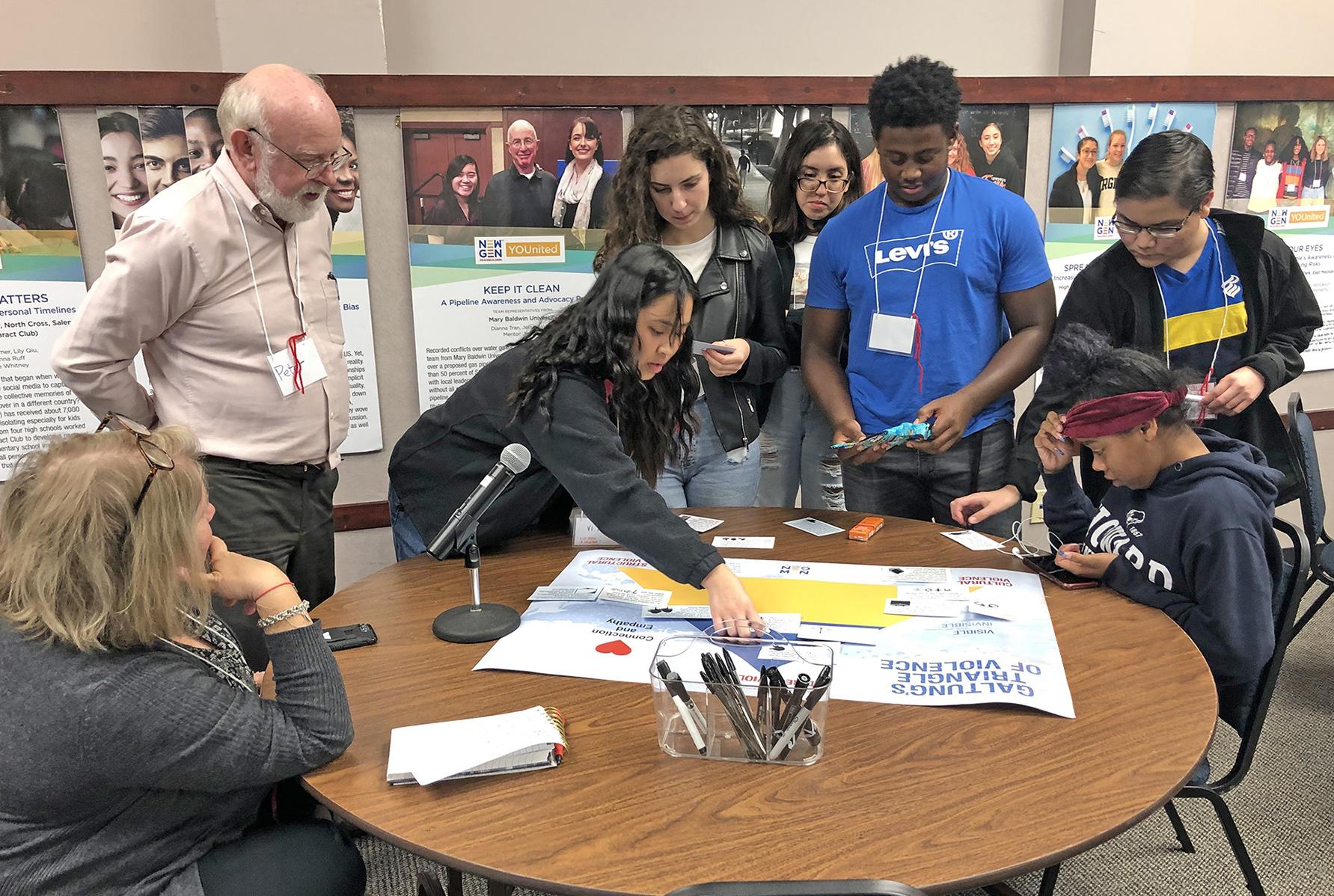 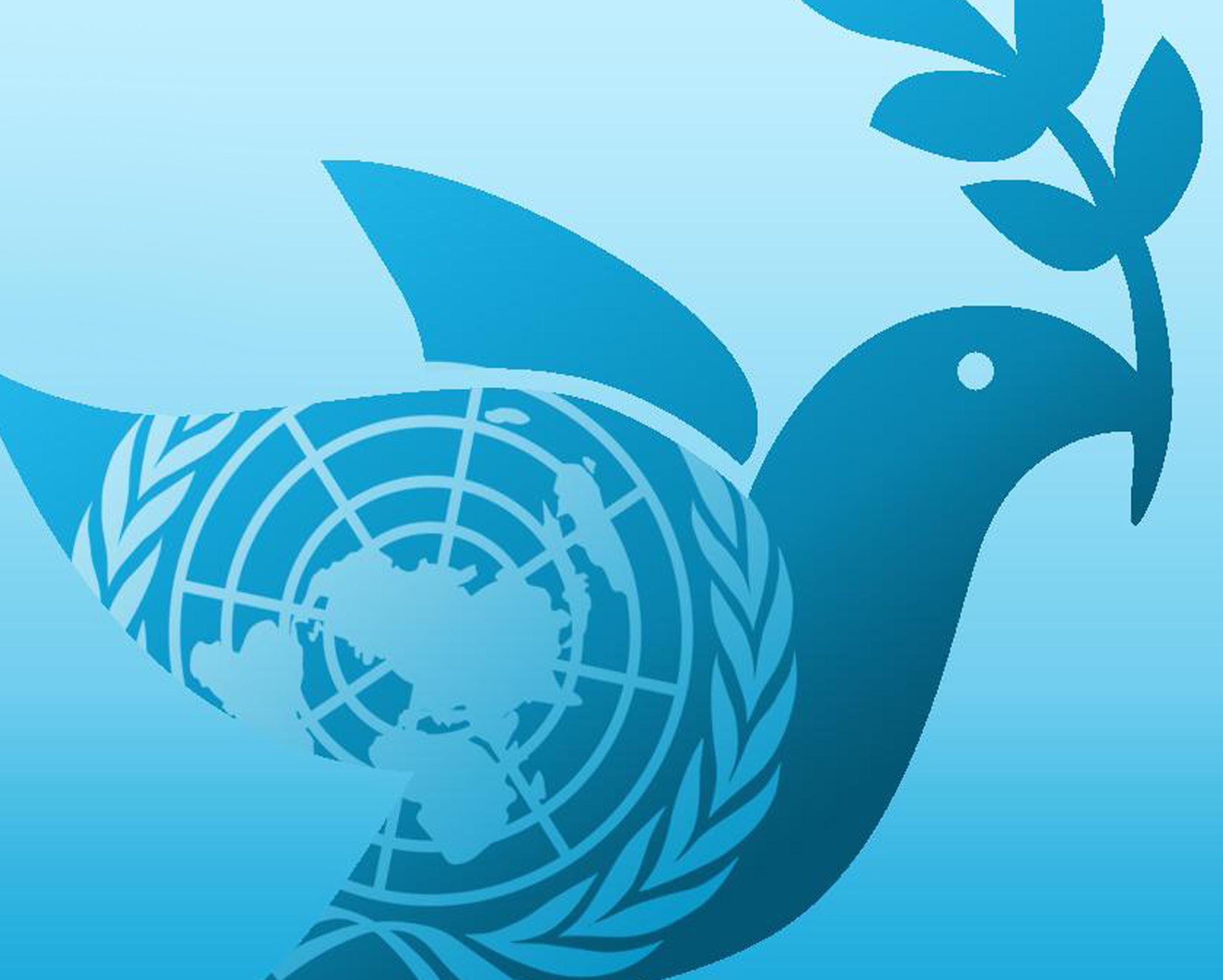 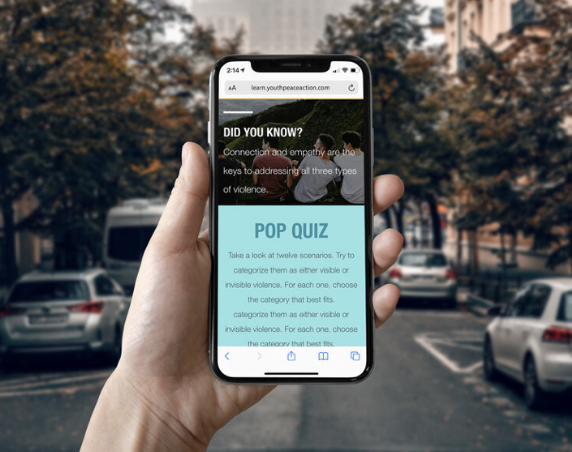 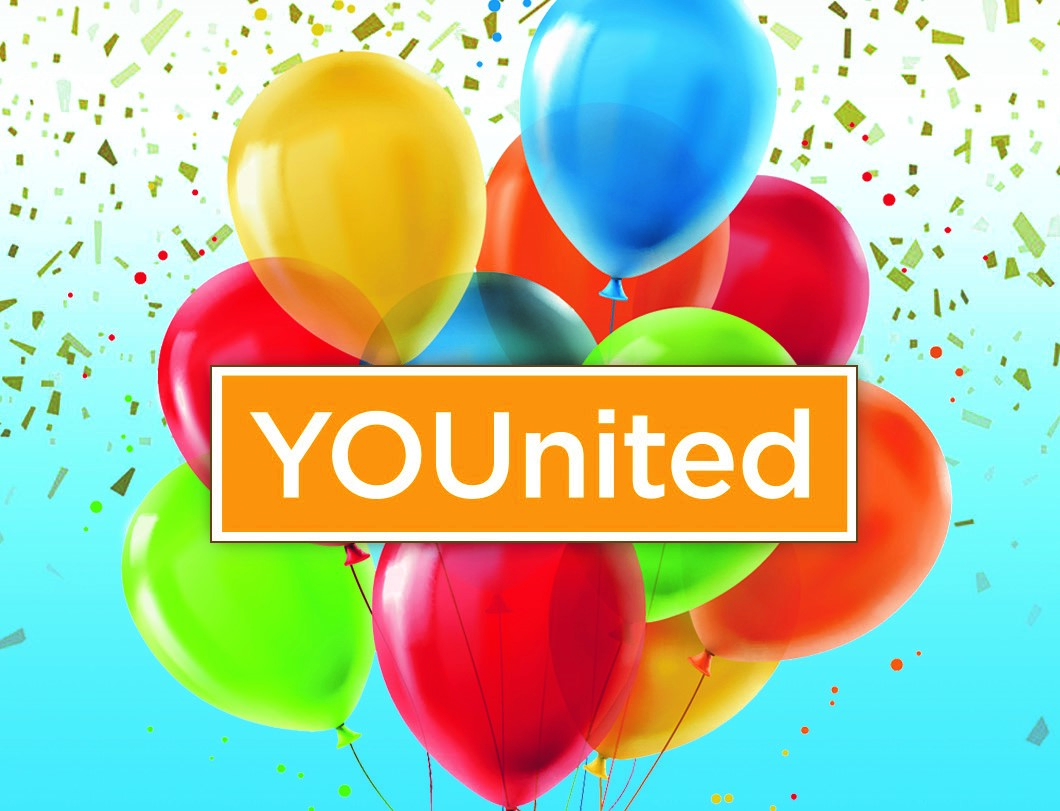 Int’l. Day 
of Peace
Virtual Event
Online Peace Platform
Peace Projects in Action
Celebrations
Feb. - Apr. 2022
Sept. 2021 - 
Jan. 2022
Sept. 21, 2021
May 2022
The Whole Experience: Balancing Learning and Doing
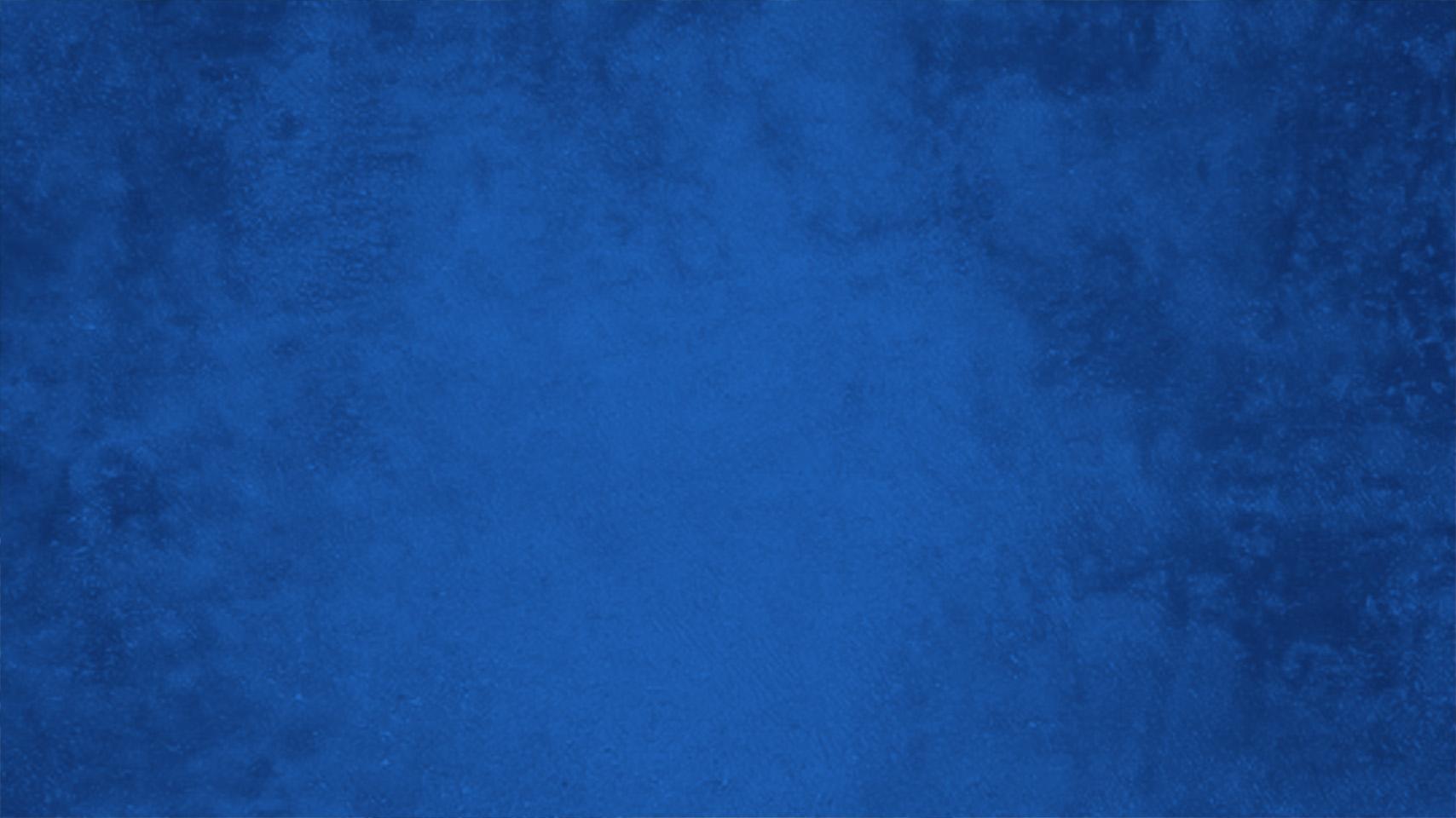 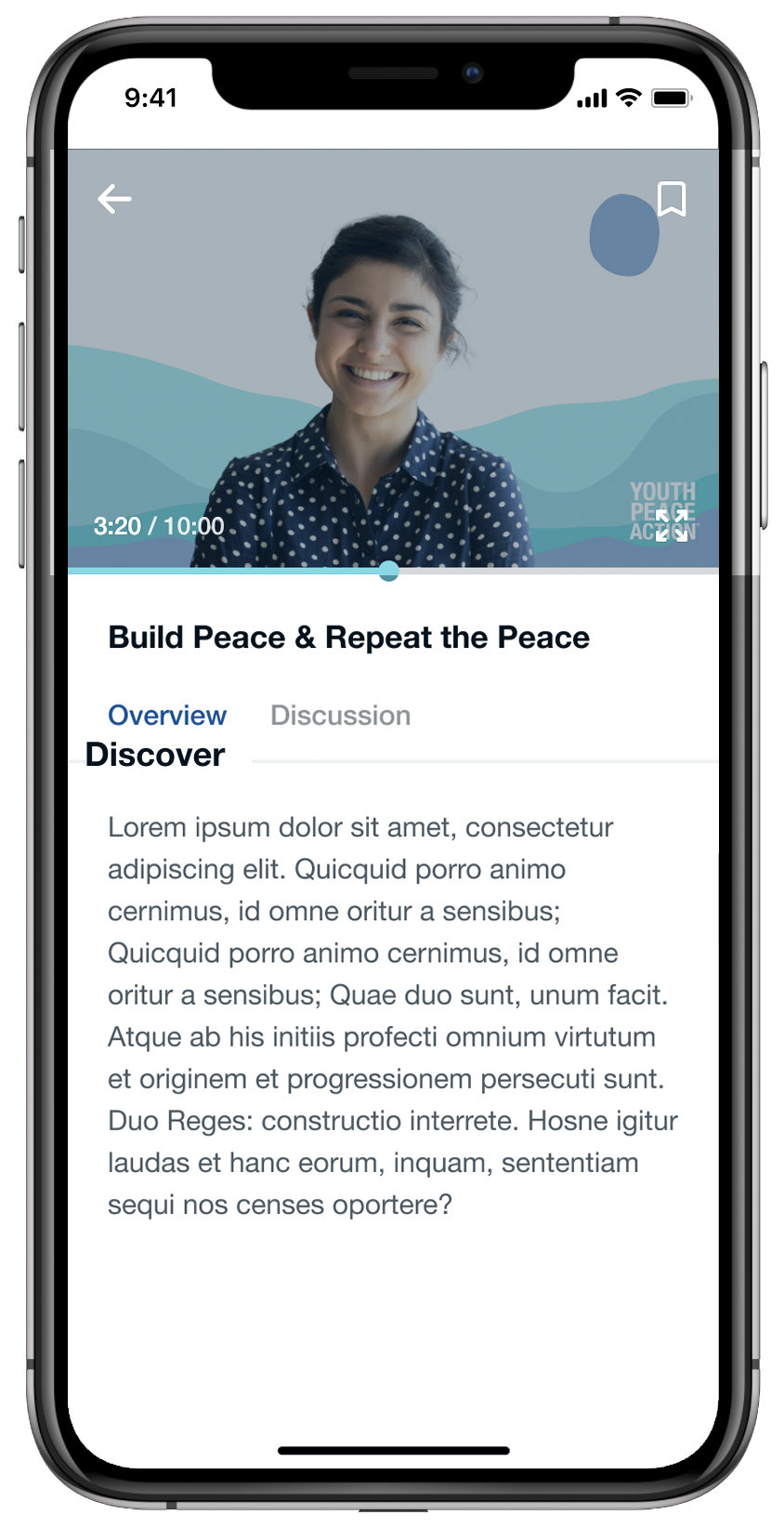 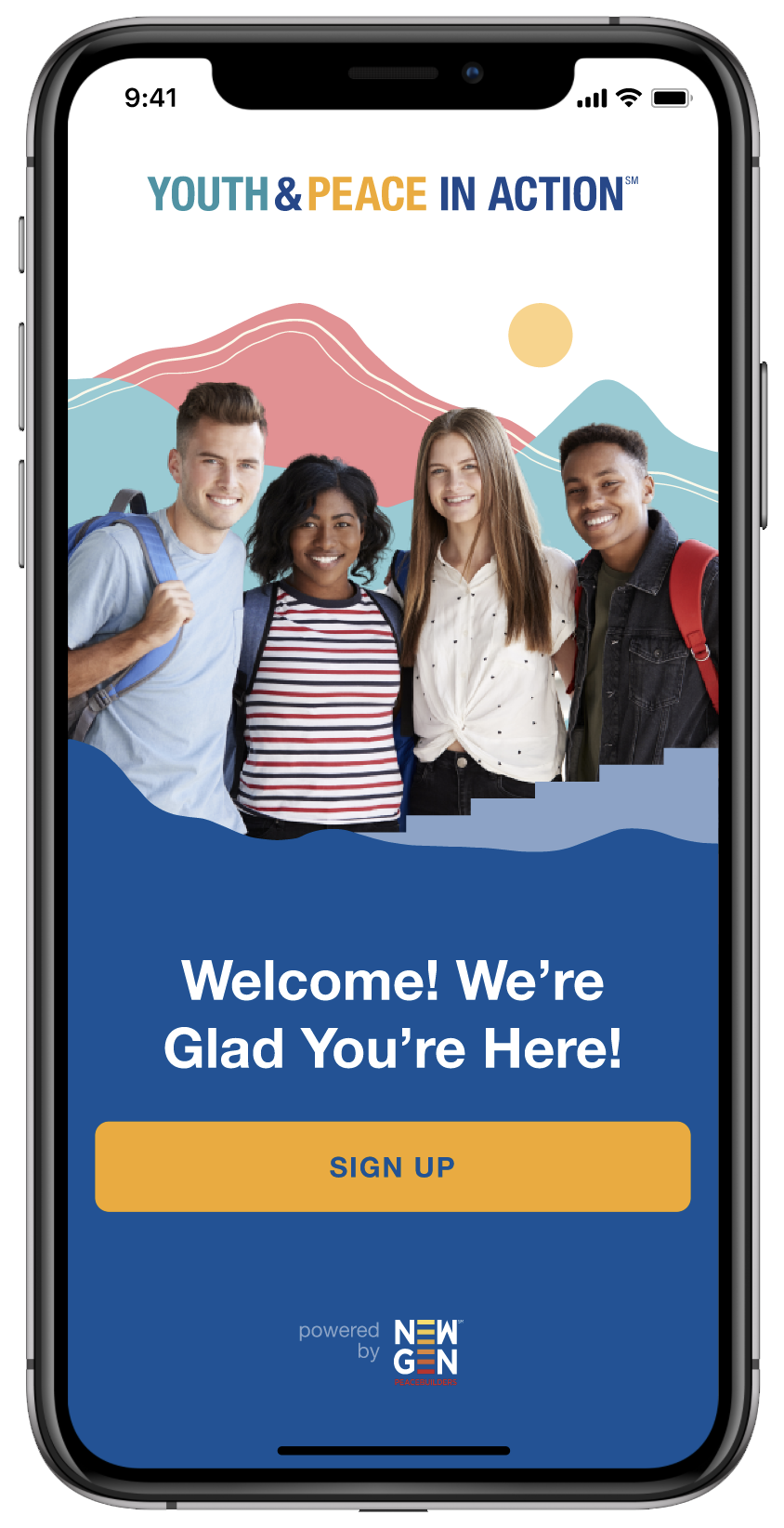 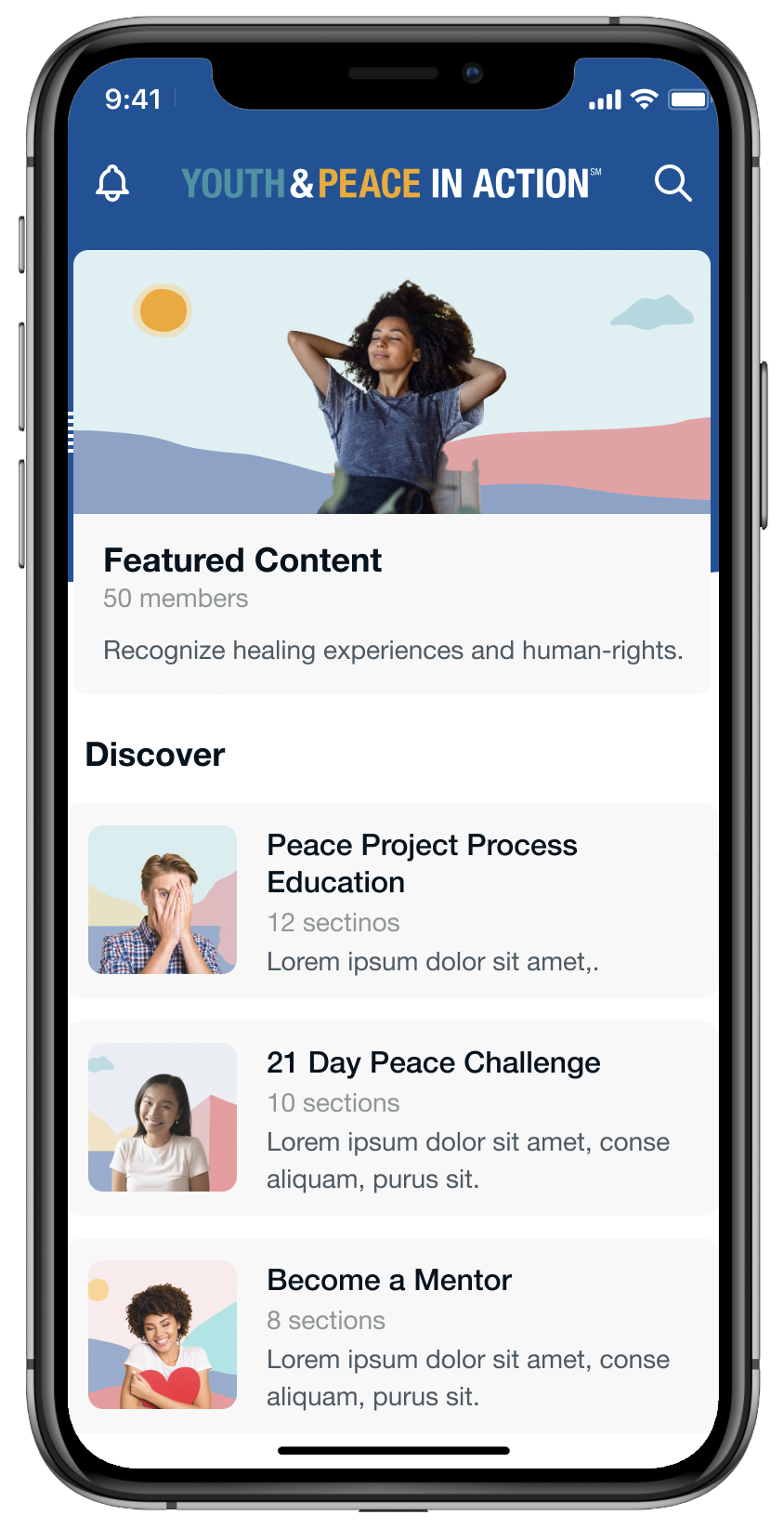 21st Century Learning Management Systems, Mobile-friendly Peace Education Experience
Content, Challenges, Cases, Community
Certificate in 20 Hours of Interactivity!
My Peacebuilder Foundations Certification (Oct. - Dec. 2021)
Objectives 
Truly understand drivers of conflict & peace 
Imagine innovative solutions to create change 

Available to
All students and teachers at participating schools, clubs / orgs.
Participating Rotarians
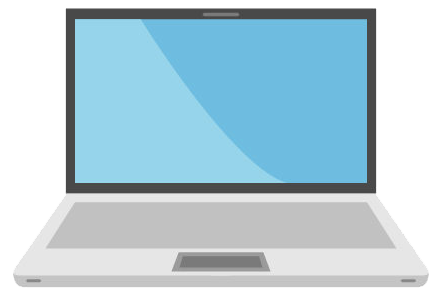 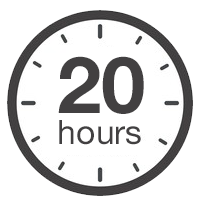 Modules Focused on 7HSM Framework
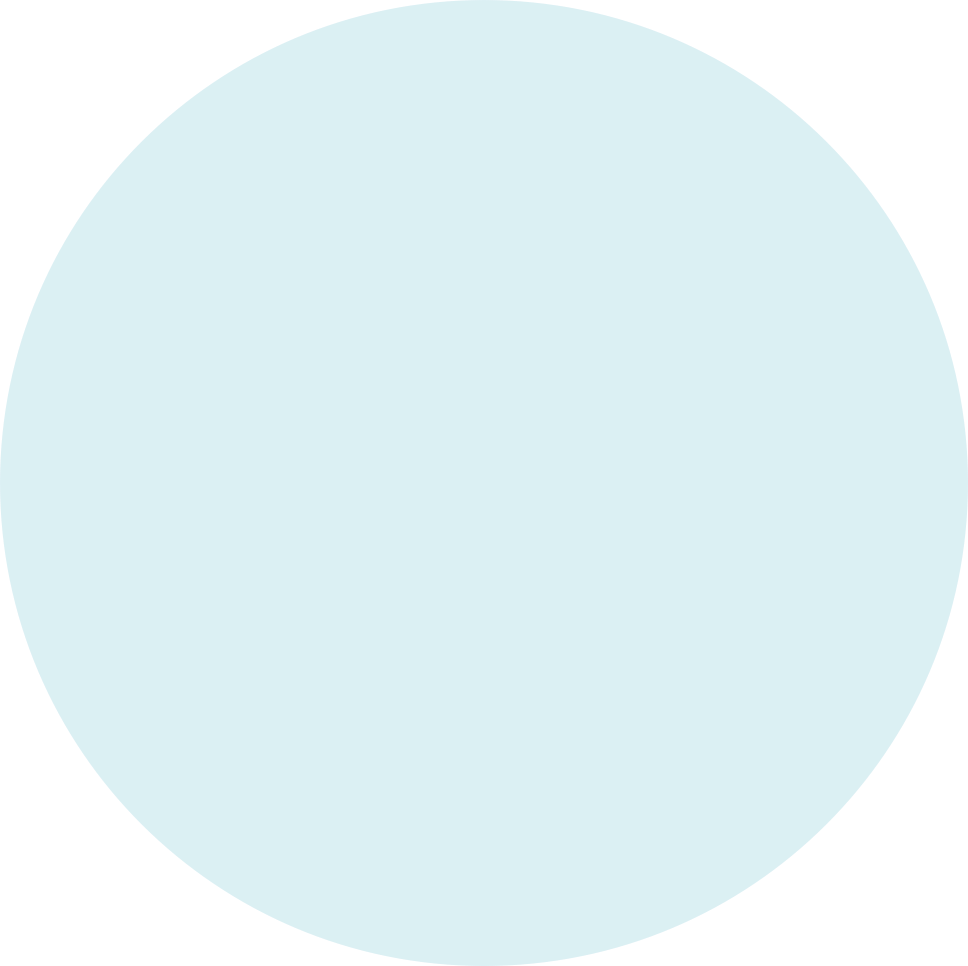 Hello & Hope
Harm
Healing
Heart
Head
Hands
Assessment and evaluation after each module and course completion
[Speaker Notes: Add student will be evaluated at the completion of each module to assure mastery of the course content either at truly understand/or at the 20 hours of online content student mastery is evaluated
Under overall objectives
Drivers of conflict and peace, learn how to use data to analysis violence/conflict/harm/problems in their communities(critical thinking skill to solve problems)]
Established Peace Frameworks
Knowing
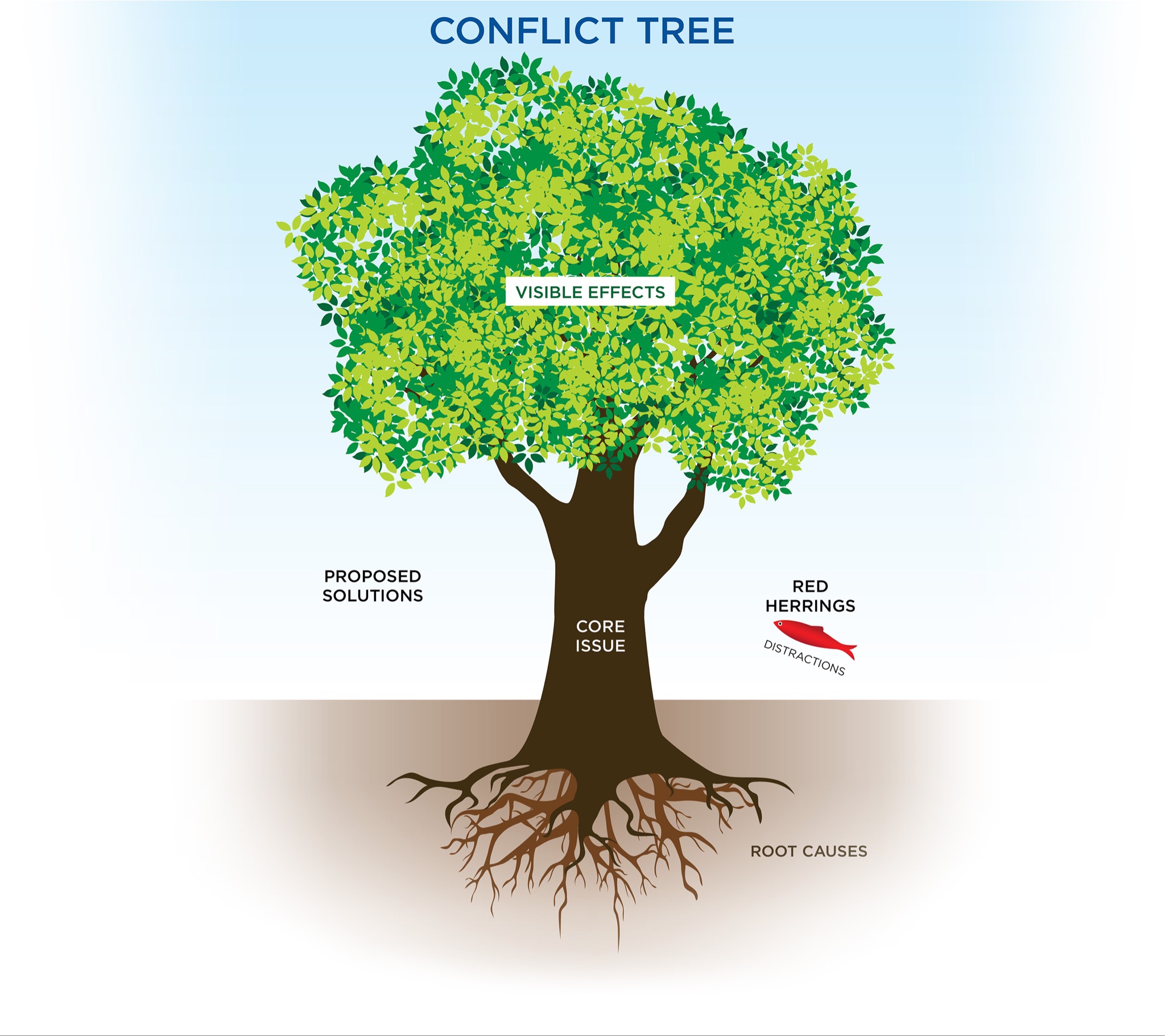 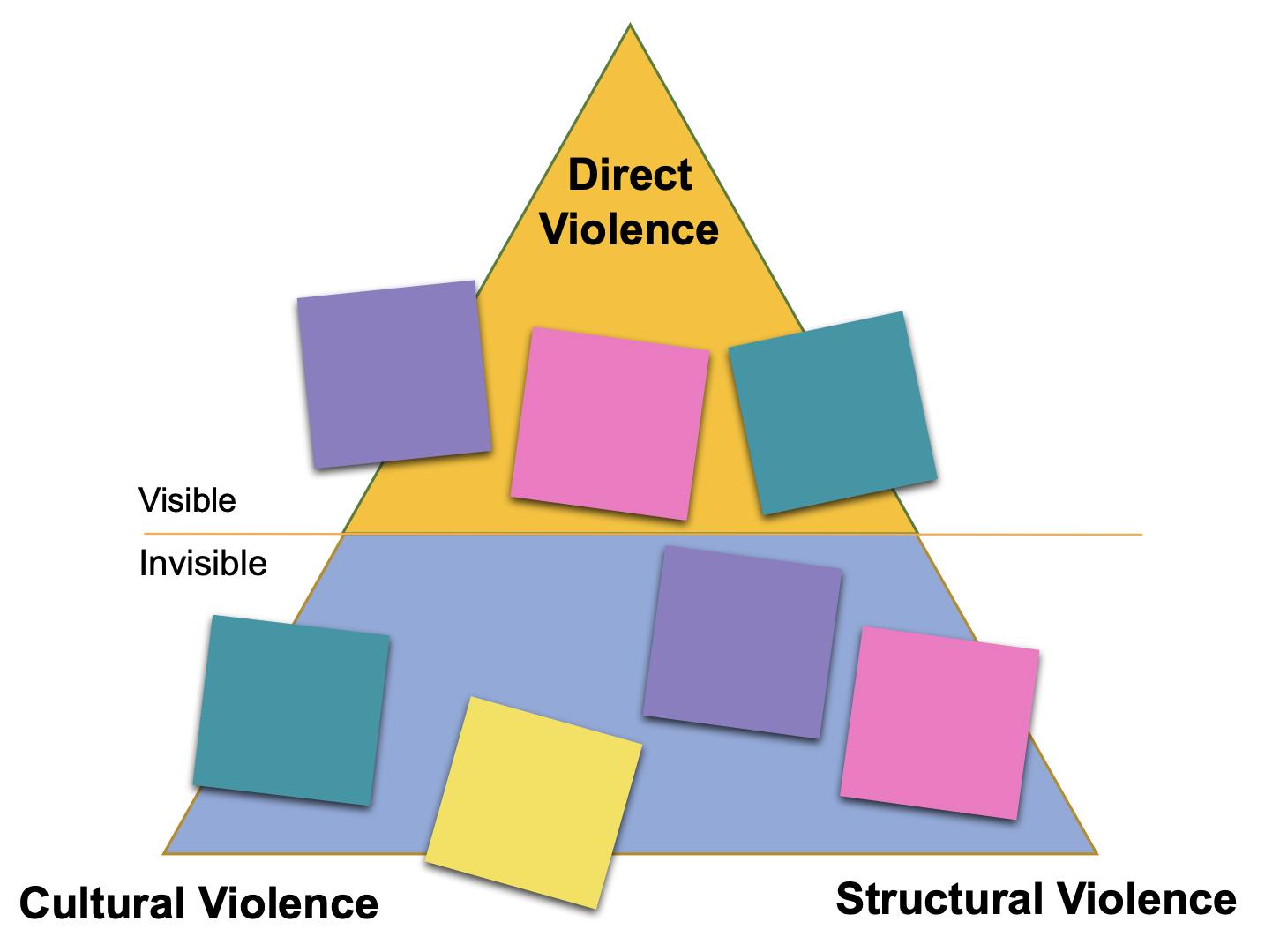 1
2
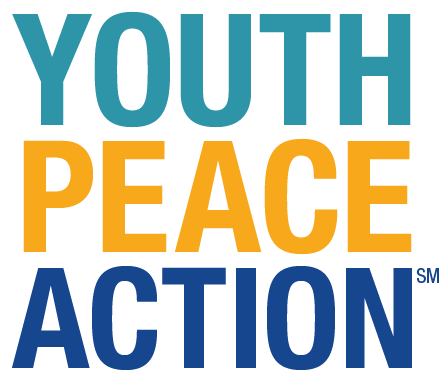 Peace Projects in Action Certification (Feb. - Apr. 2022)
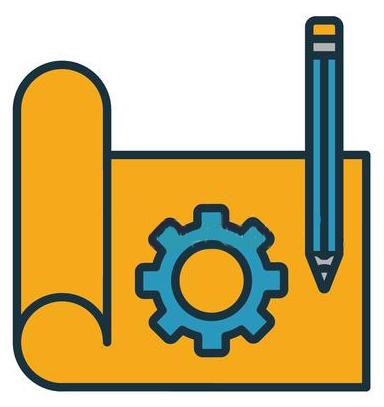 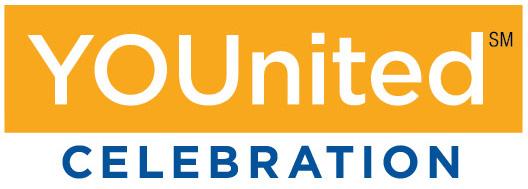 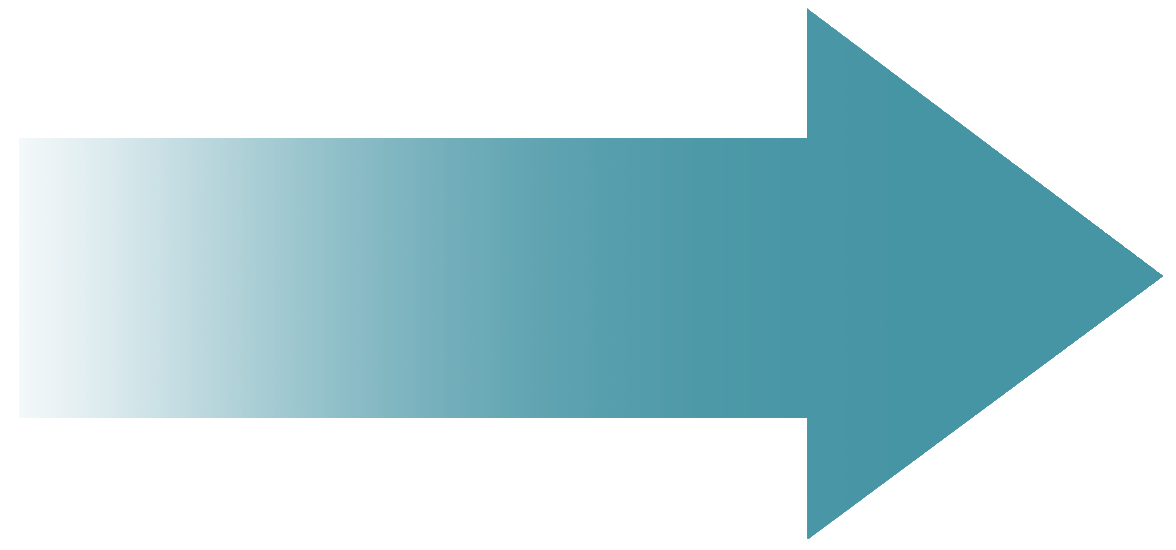 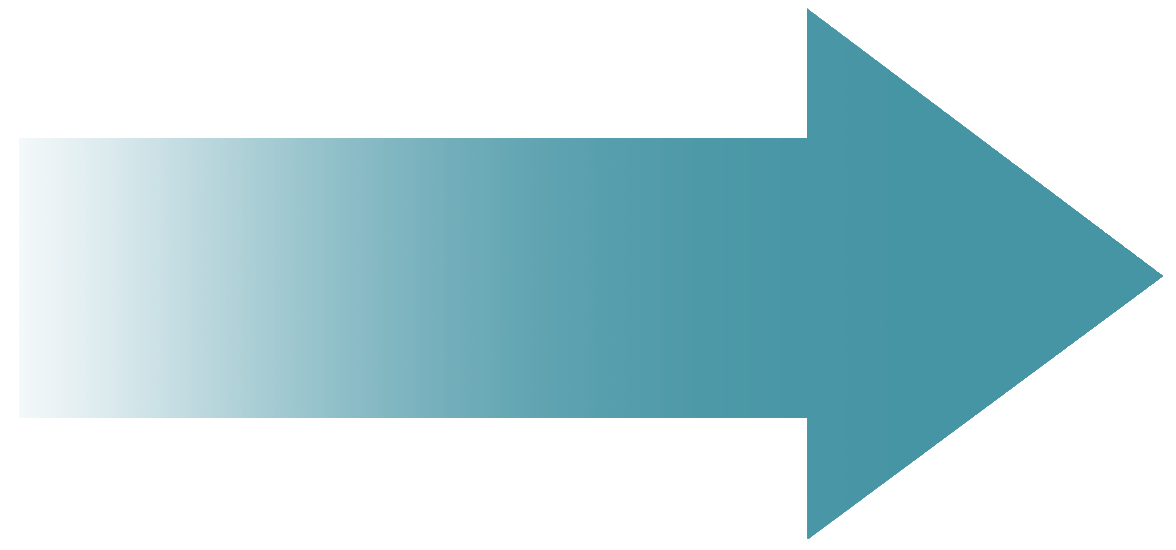 Test, Design,
Implement
Training
Present Results
Select student leaders and mentors trained to lead peace project teams: 3 hours online; 10 hours live virtual/in-person
Using problem statement and project idea - teams test idea, prototype, implement project
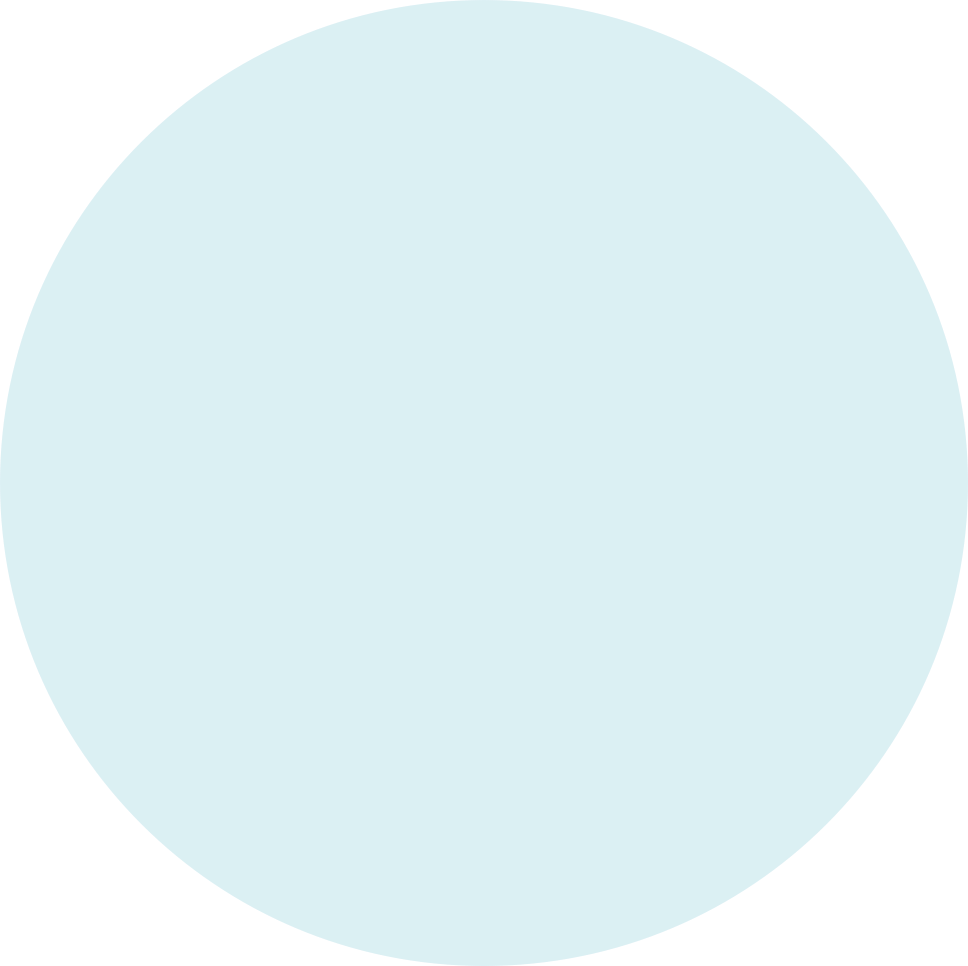 Peace project results learning shared via a “Pecha Kucha” style presentation
One representative applies for a small 
group of people who will lead a larger project team
Each team paired with a trained Rotarian or other adult mentor
Established Peace Frameworks
Doing
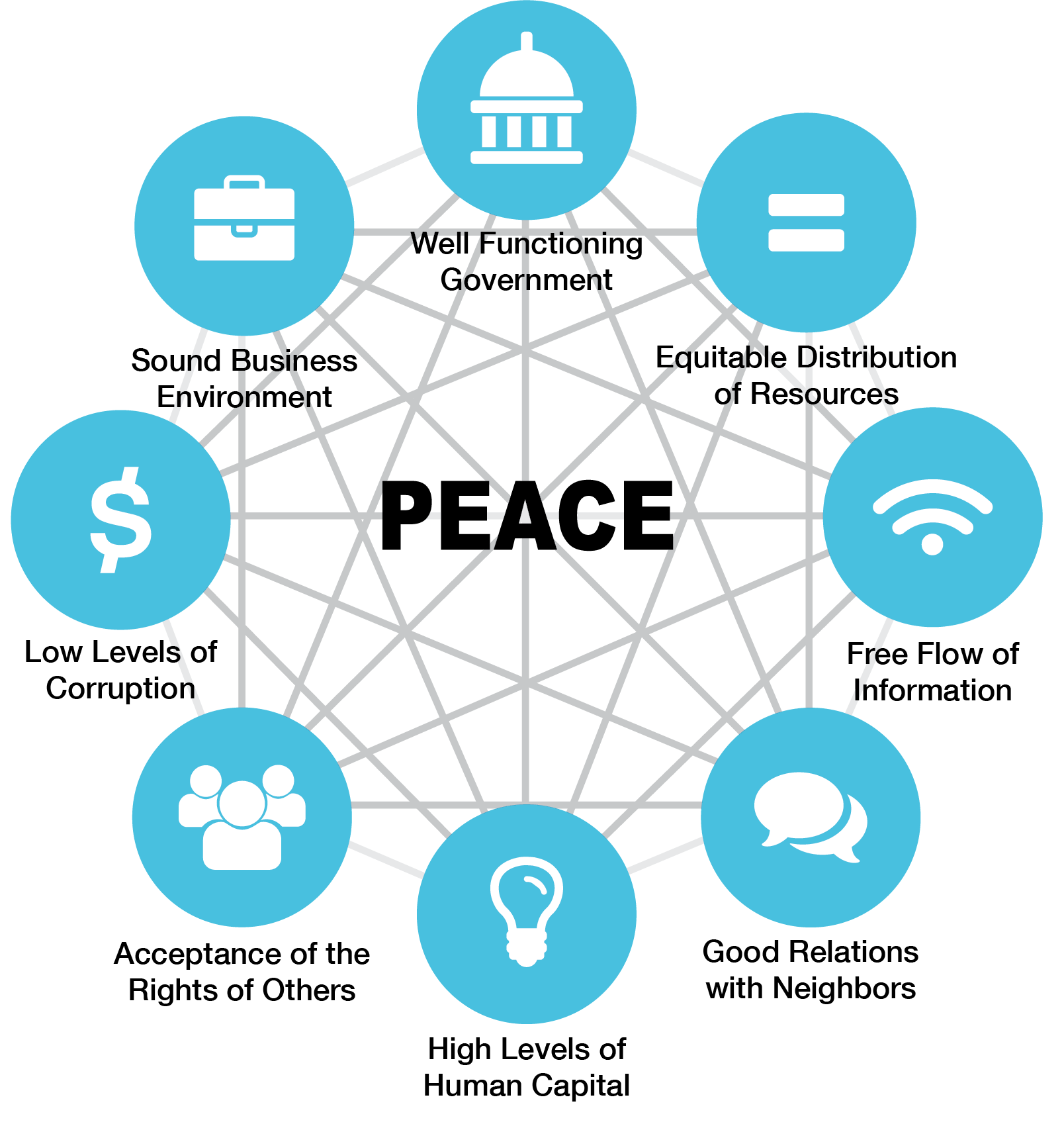 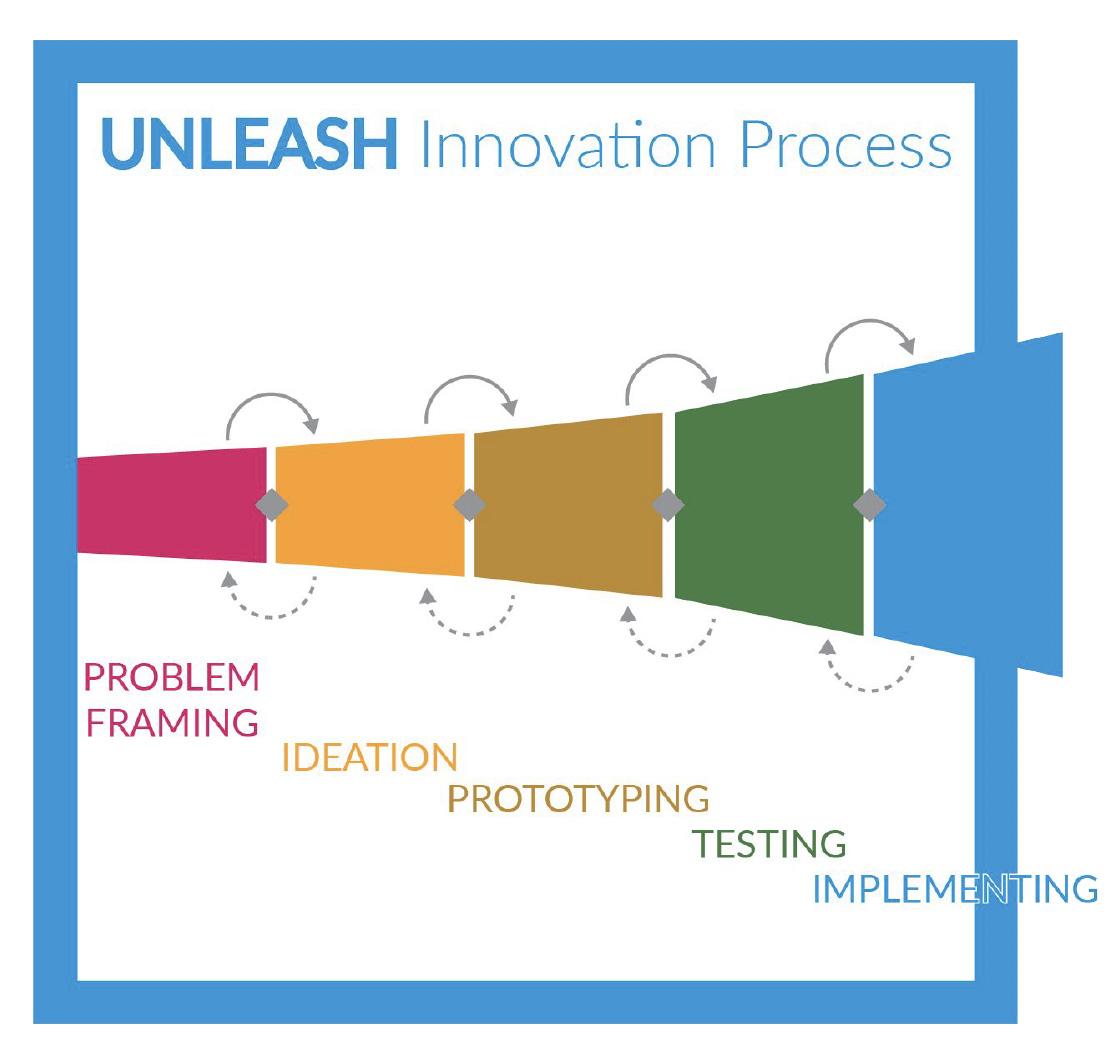 3
4
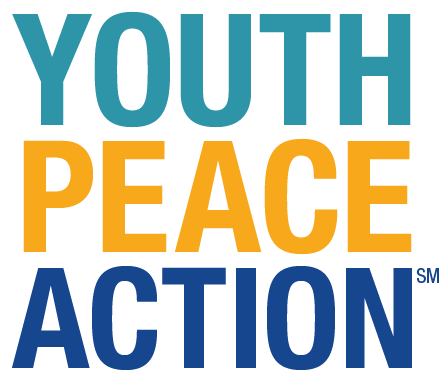 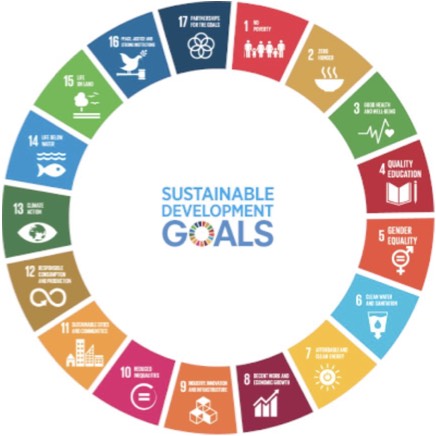 MAST Academy
 Sustainability in Action
Florida’s 1st Gold Apple School
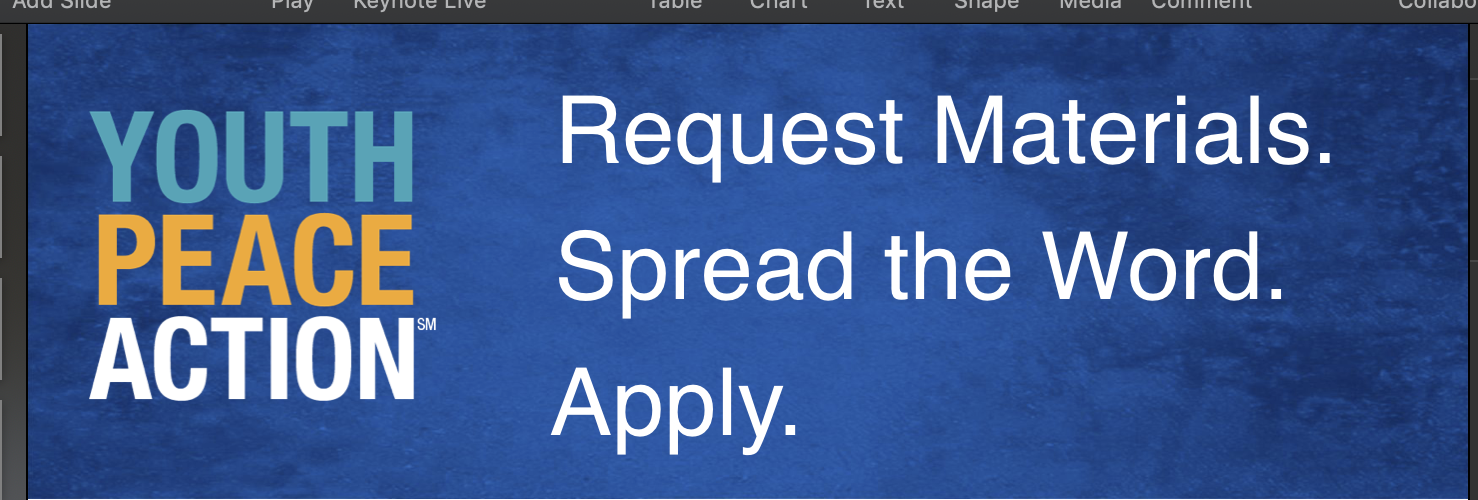 youthpeaceaction.org
Or text YPA to Pat at 305-216-2752
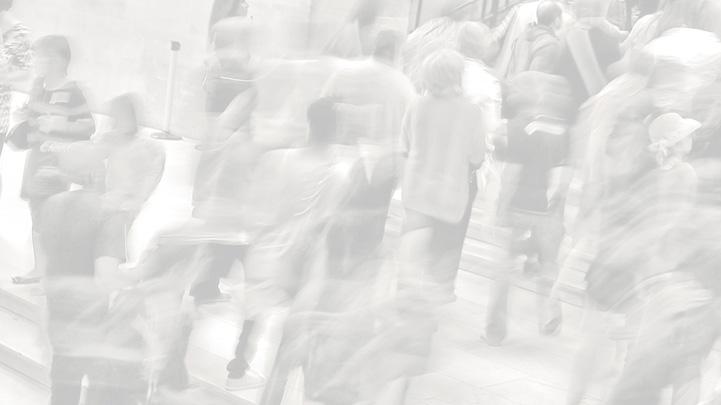 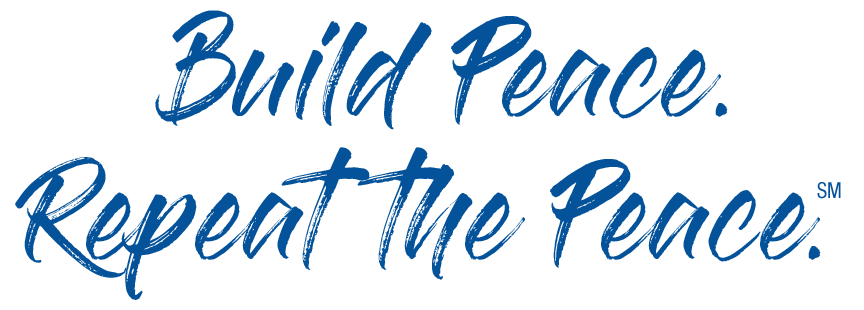 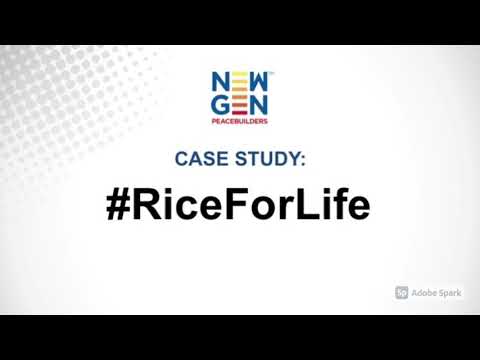 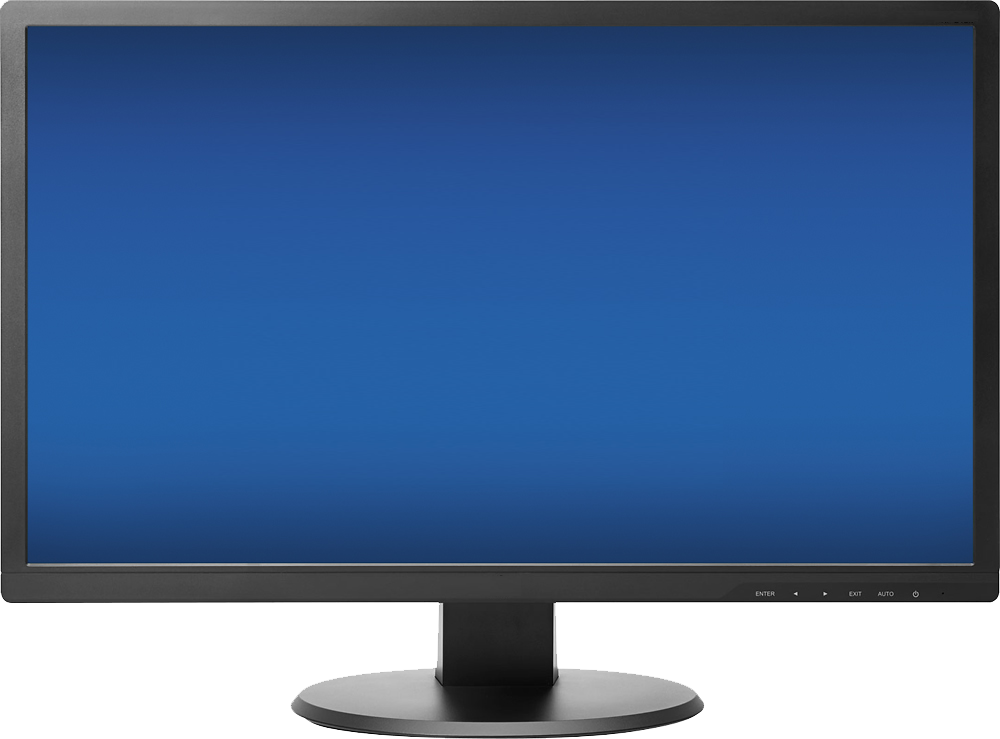 Url: https://youtu.be/ISz1SNKQJjs